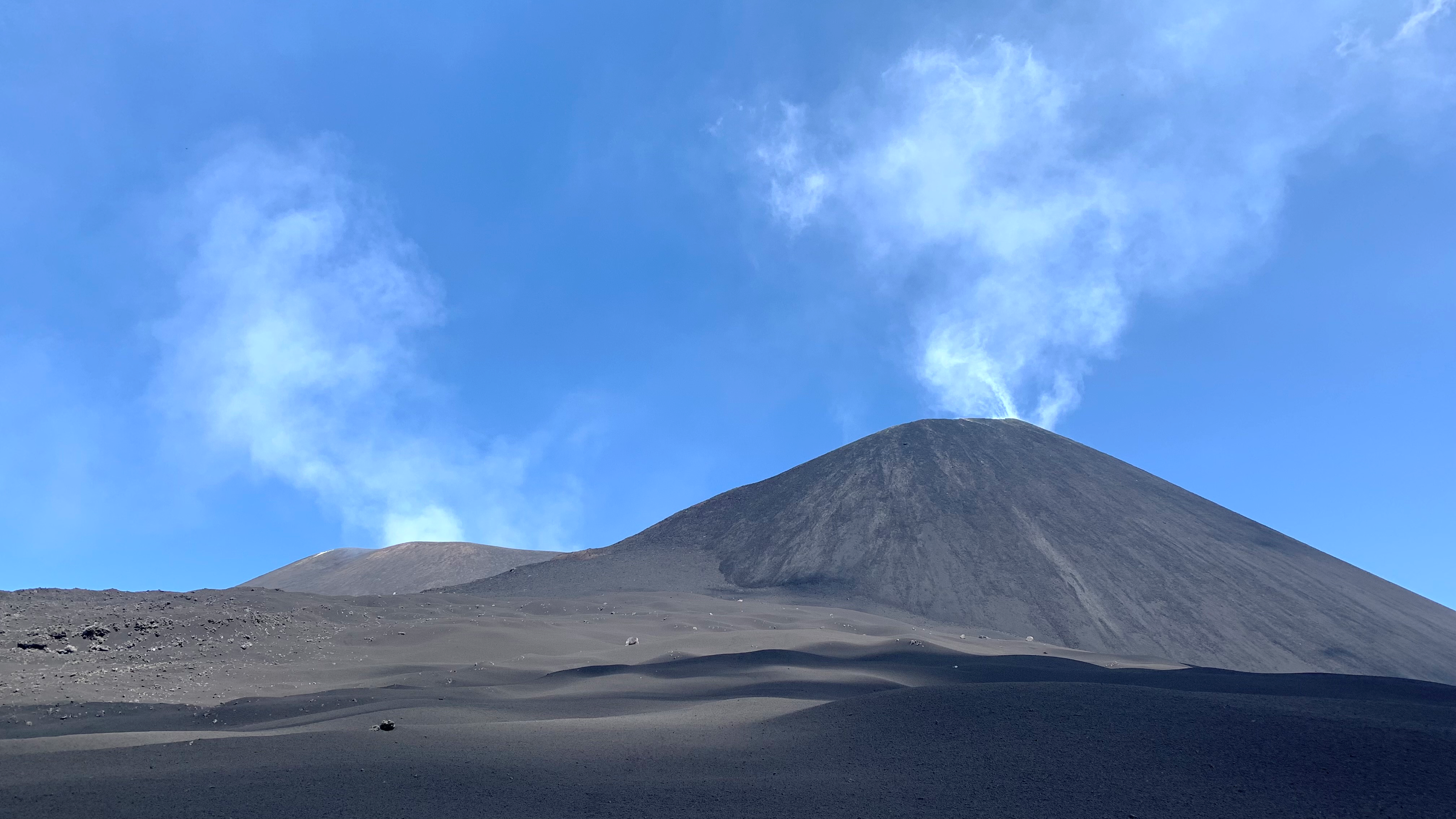 Detection of chlorine, bromine and bromine chloride (BrCl) in volcanic emissions: Studies at Mt. Etna (Italy), 2022
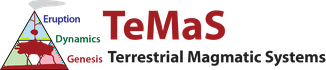 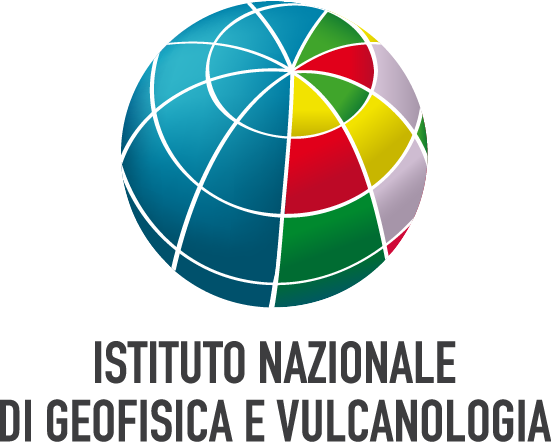 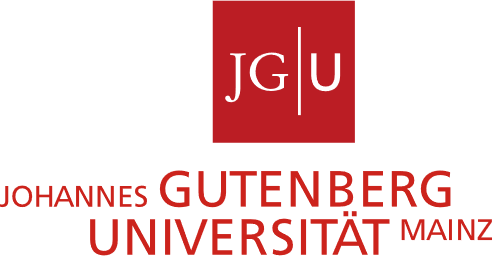 EGU General Assembly 2023
27th April 2023
Bastien Geil1, Niklas Karbach1, Nicole Bobrowski2,3,  and Thorsten Hoffmann1

1Department of Chemistry, Johannes Gutenberg-University Mainz, Germany
2Institute of Environmental Physics, Ruprecht-Karls-University Heidelberg, Germany
3Istituto Nazionale di Geofisica e Vulcanologica – Osservatorio Etneo Catania, Italy
Navigation
return to start
1
backward             forward
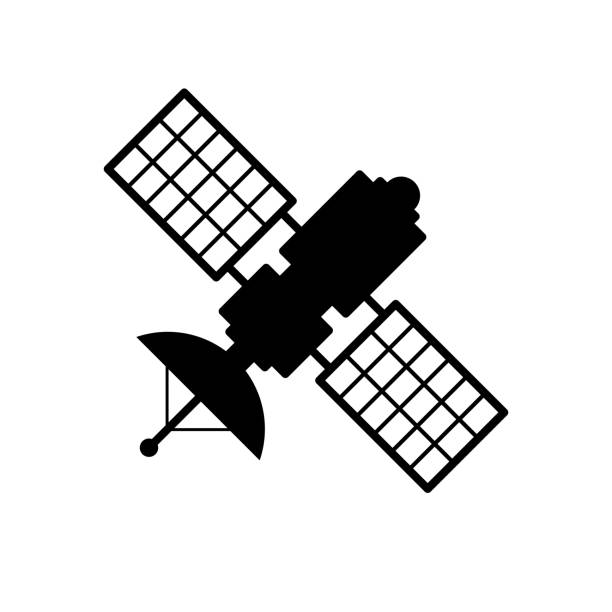 satellite
Motivation
Adapted from Gutmann et al, 2018
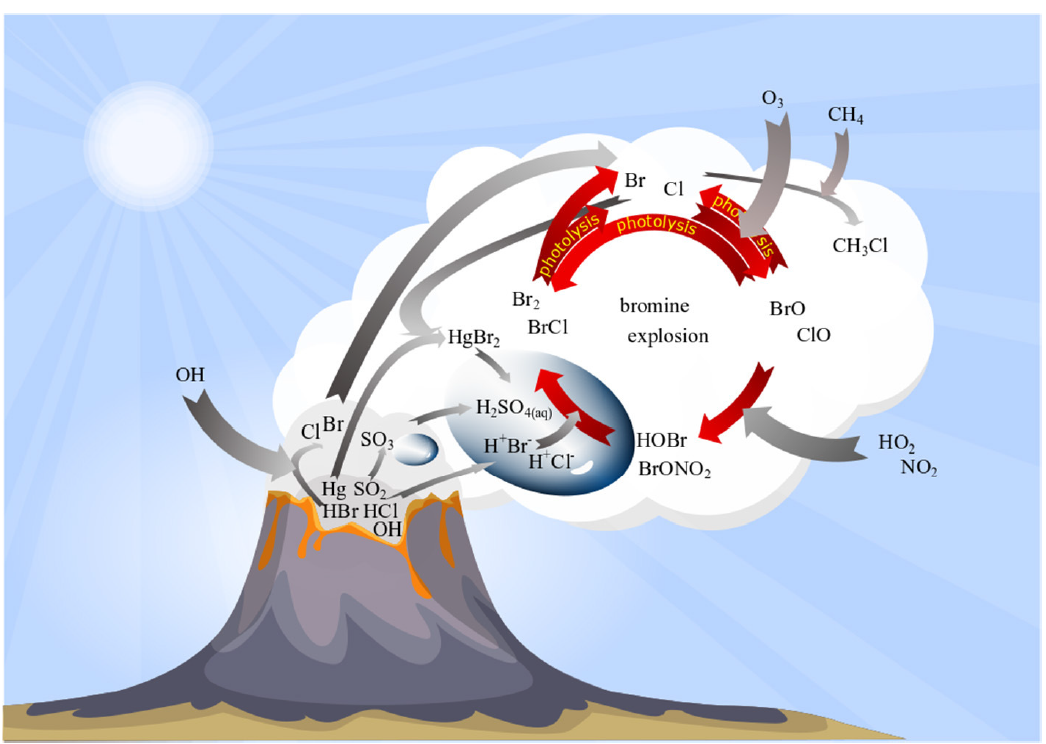 Understanding of physical and chemical processes in volcanic plumes
Link between atmospheric, petrologic and magmatic data 
Forecasting volcanic activity
This work:
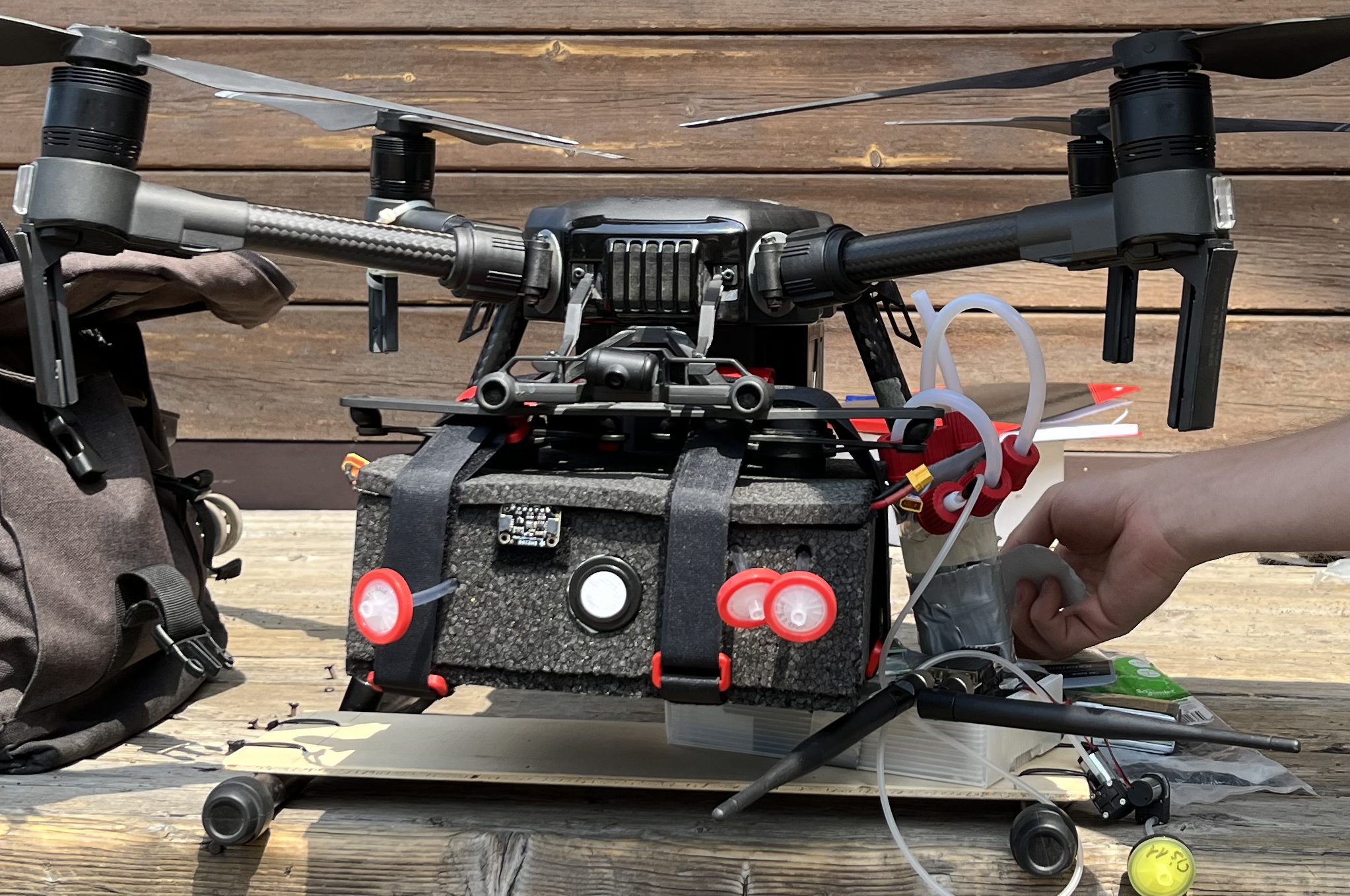 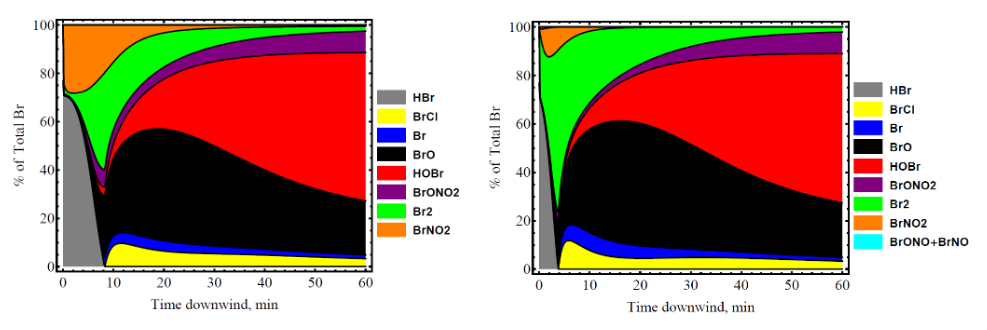 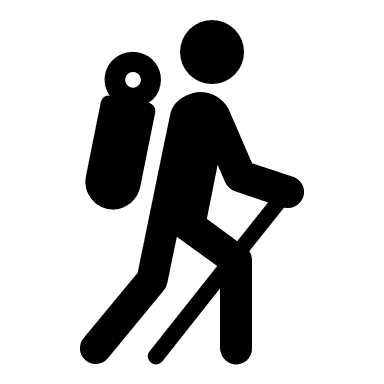 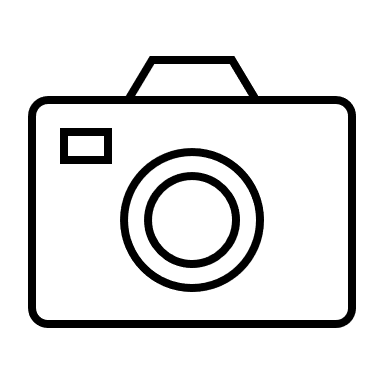 drone based measurements
Adapted from Roberts et al, 2014
DOAS / camera
direct sampling
chemical simulations
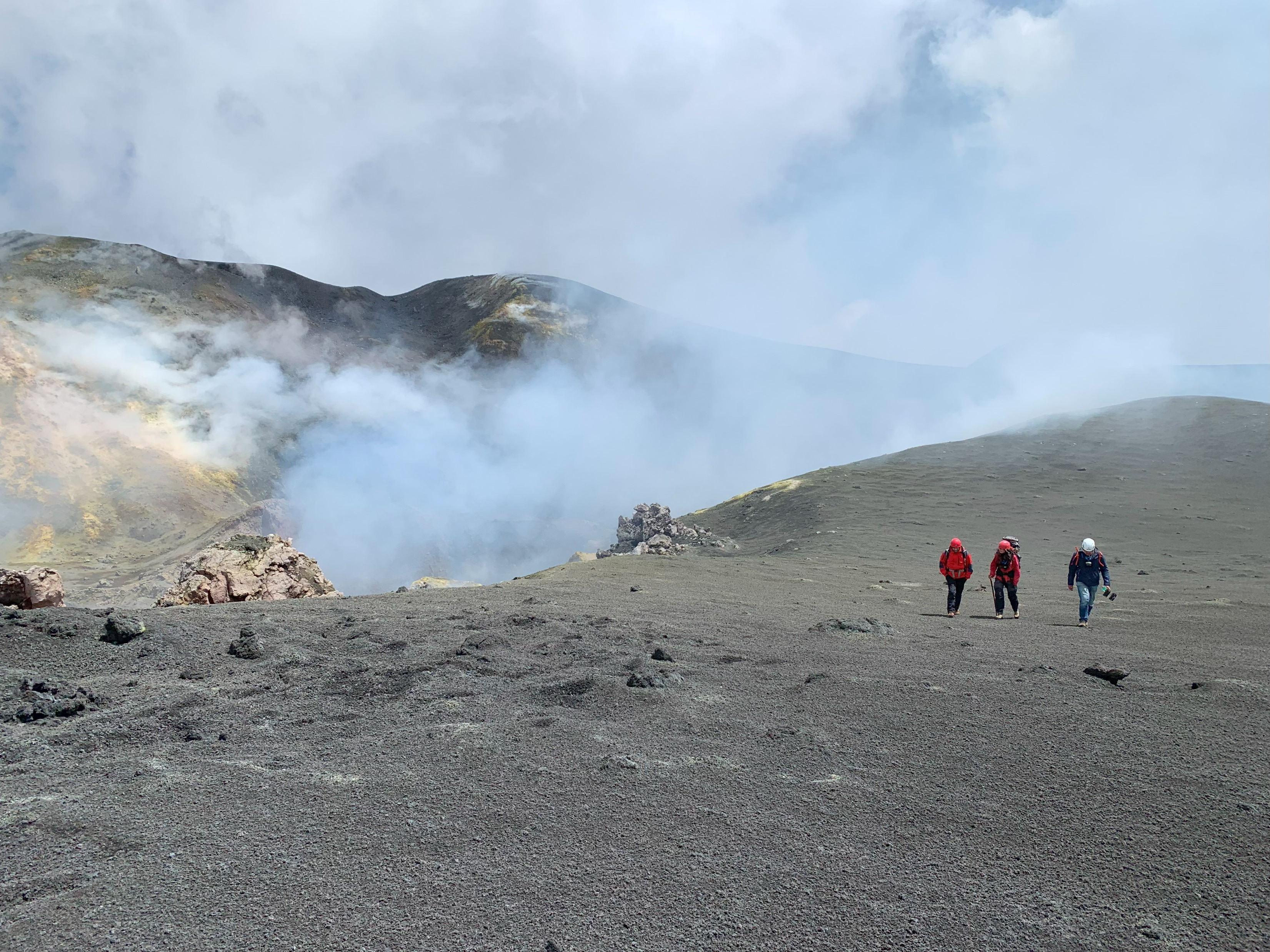 Simultaneous measurements on one drone
Cl2, Br2, BrCl
Cl, Br, I in oxidation state 0 and +1
Total halogen species, SO2 and CO2
Setup
Setup
Setup & preliminary results
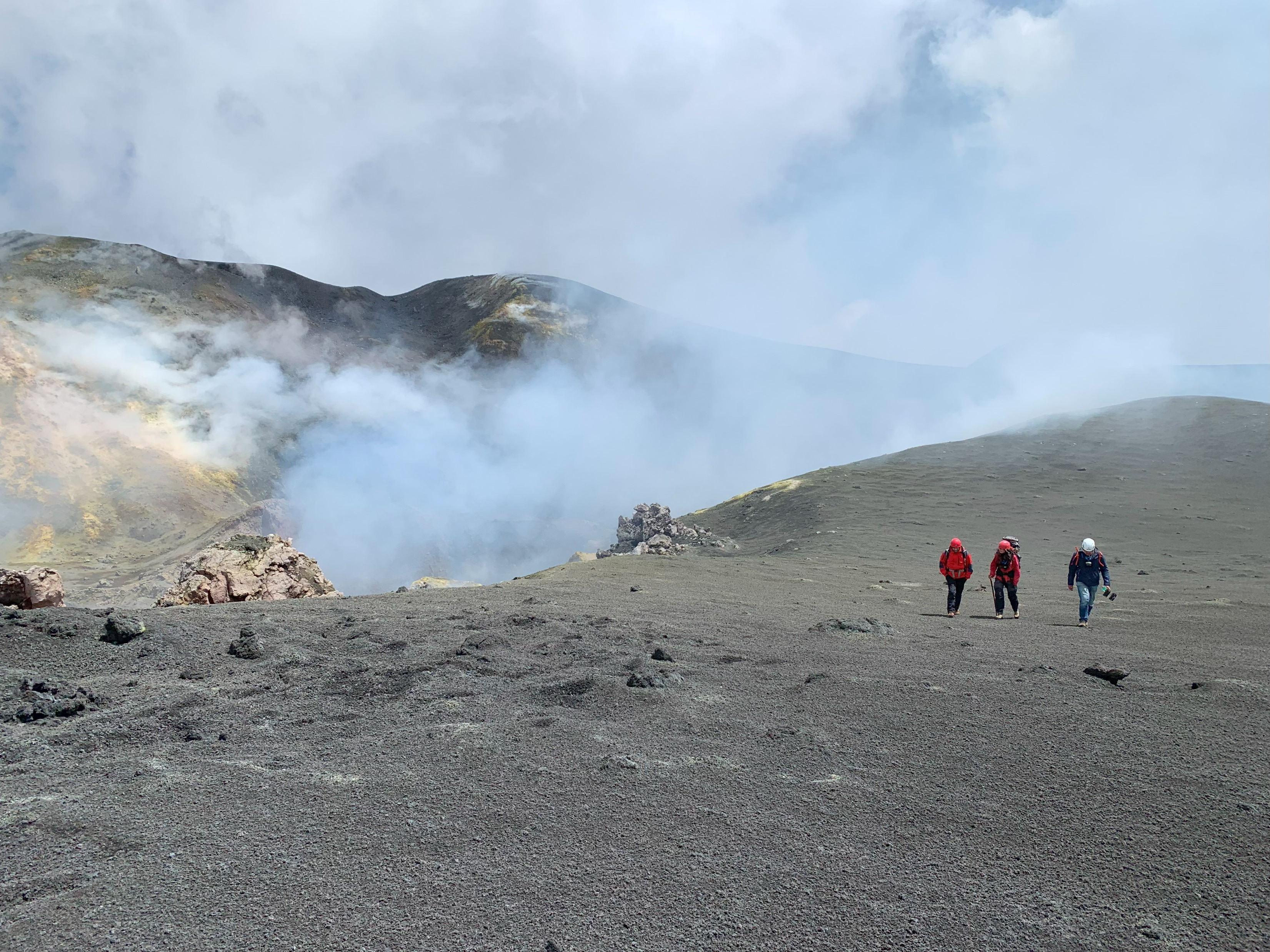 Cl2, Br2, BrCl
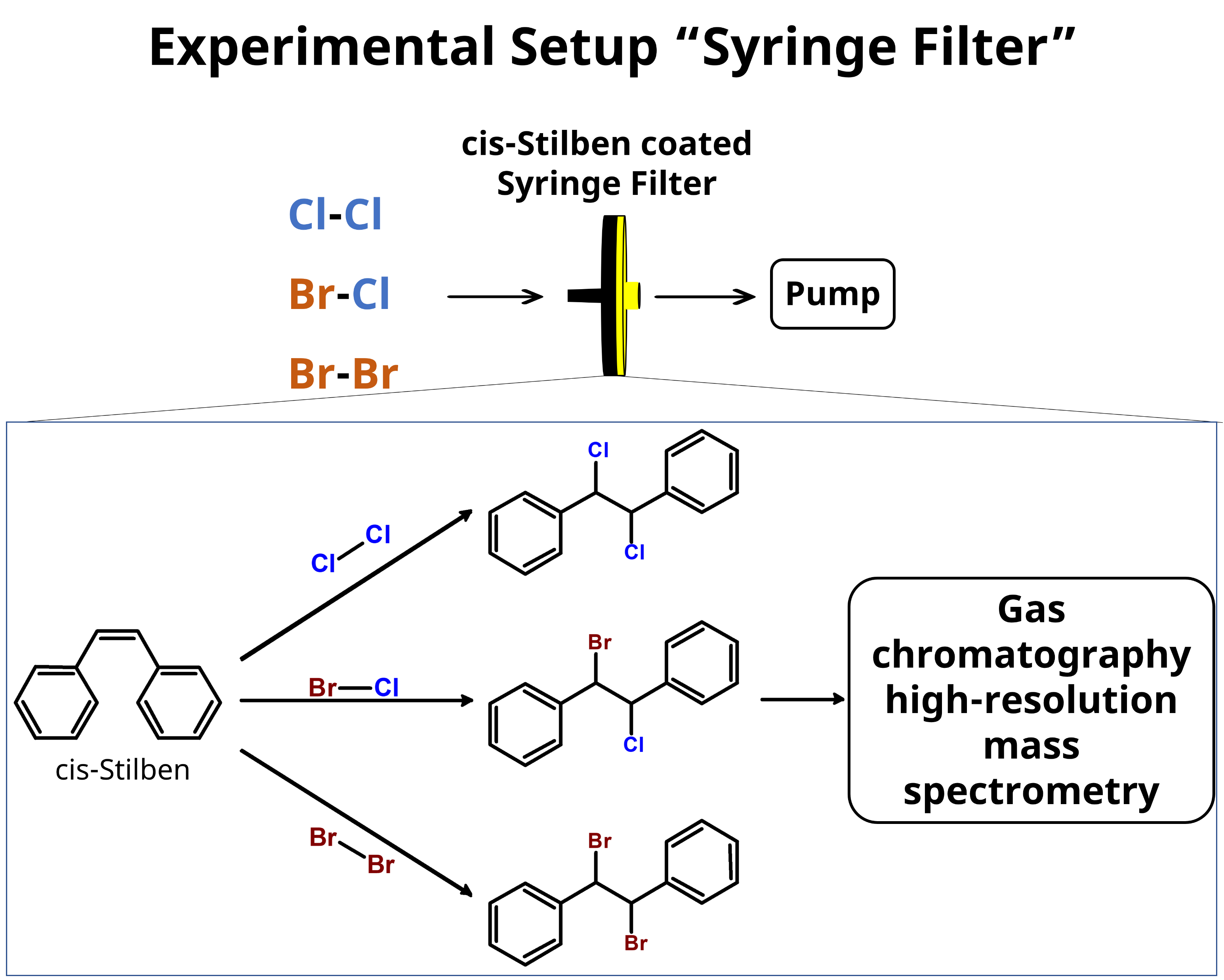 Fig 1: normalized proportion of Halogens plotted against plume age. Measurements were made at different days during Etna campaign in July 2022.
Sampling time: 5-10 min
Flow: 450 ml/min
Absorption rate: 97 % (Cl2)
Recoveryrate: 87 % Cl2
	   92 % BrCl
 	   97 % Br2
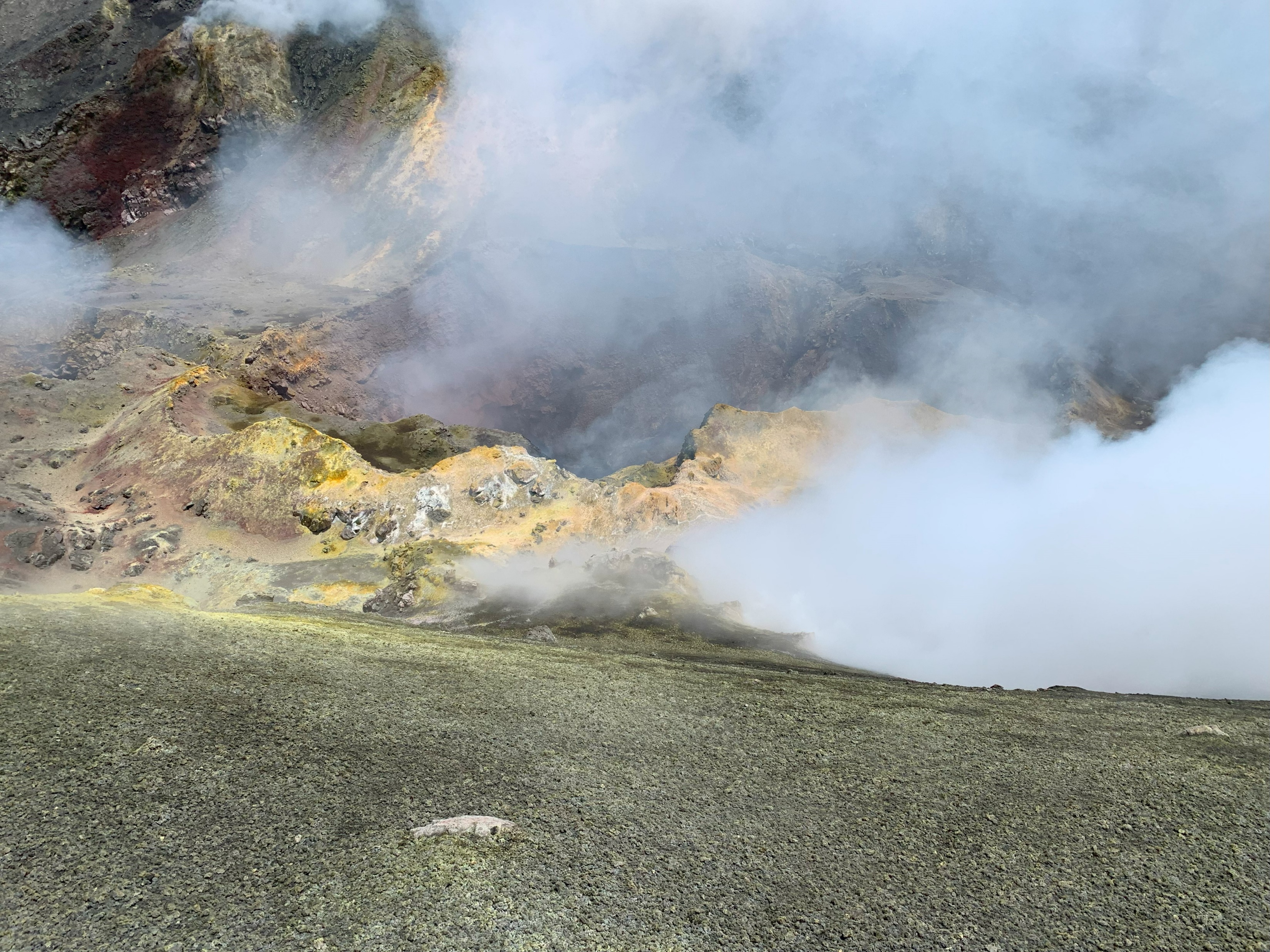 Cl, Br, I in oxidation state 0 and +1
Quantification via gas chromatography high resolution mass spectrometry

Not analysed at this time
Syringe Filter with TMB-Coating
X = Cl, Br, I
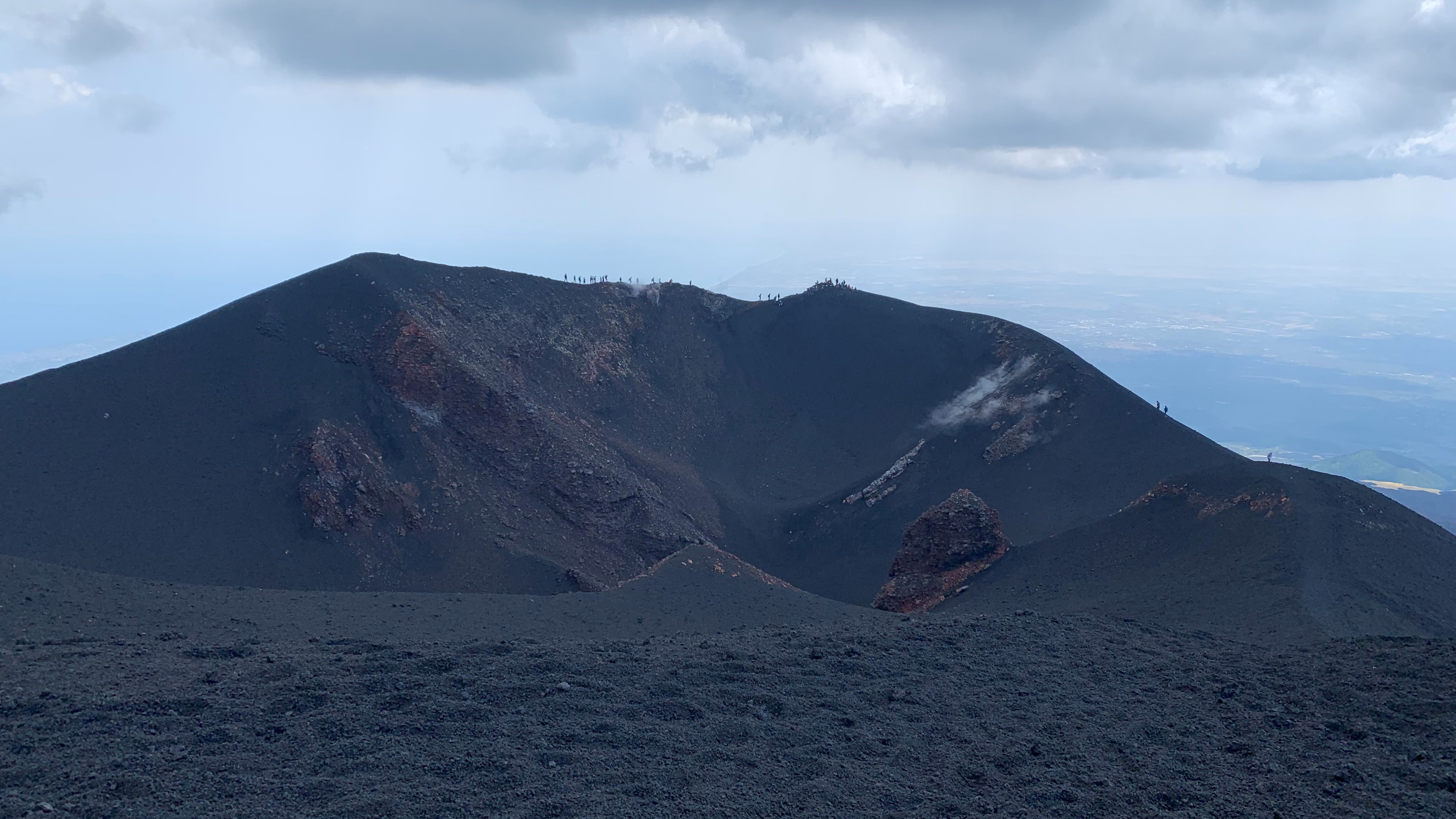 Total halogen species, SO2 and CO2
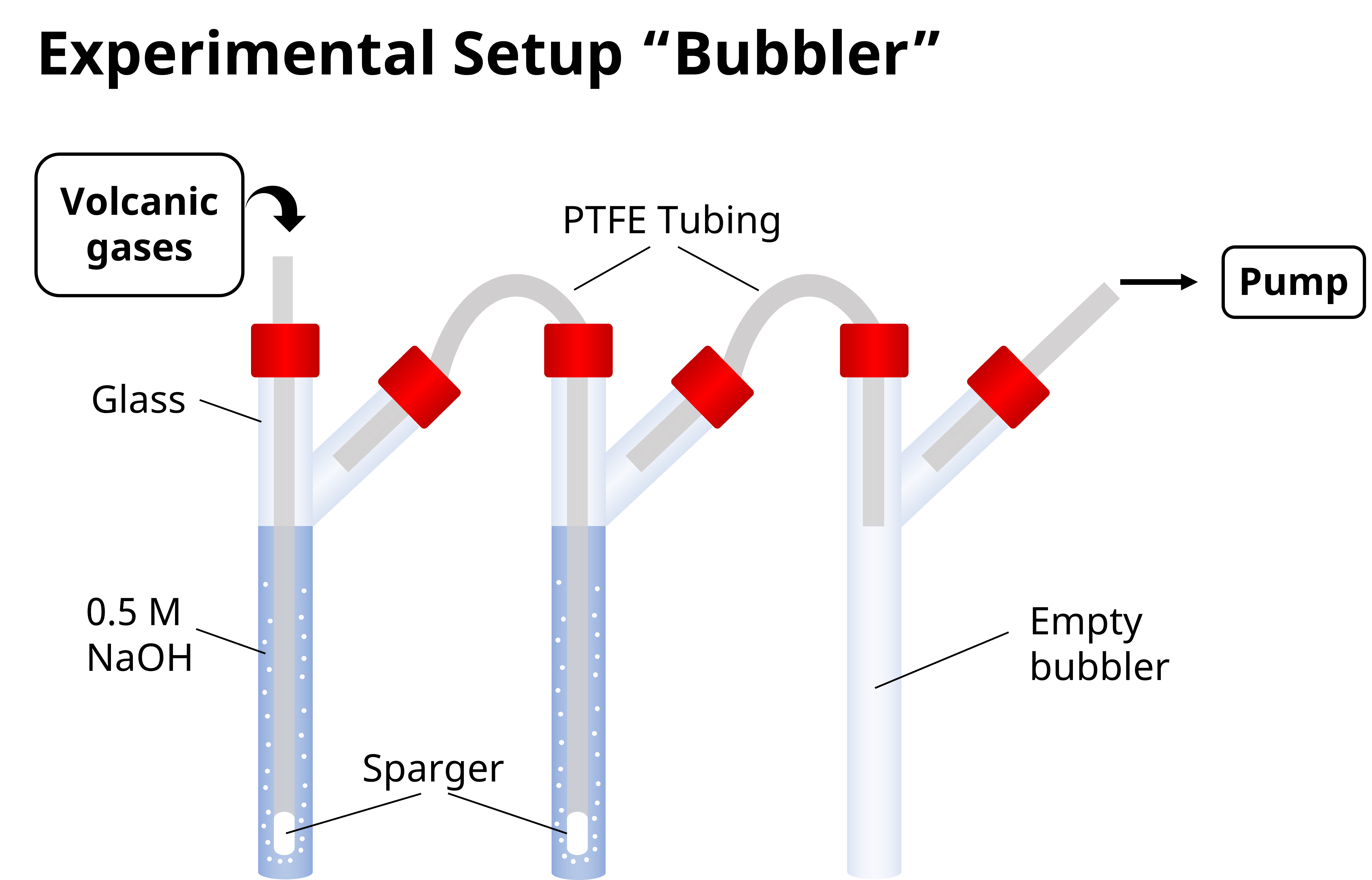 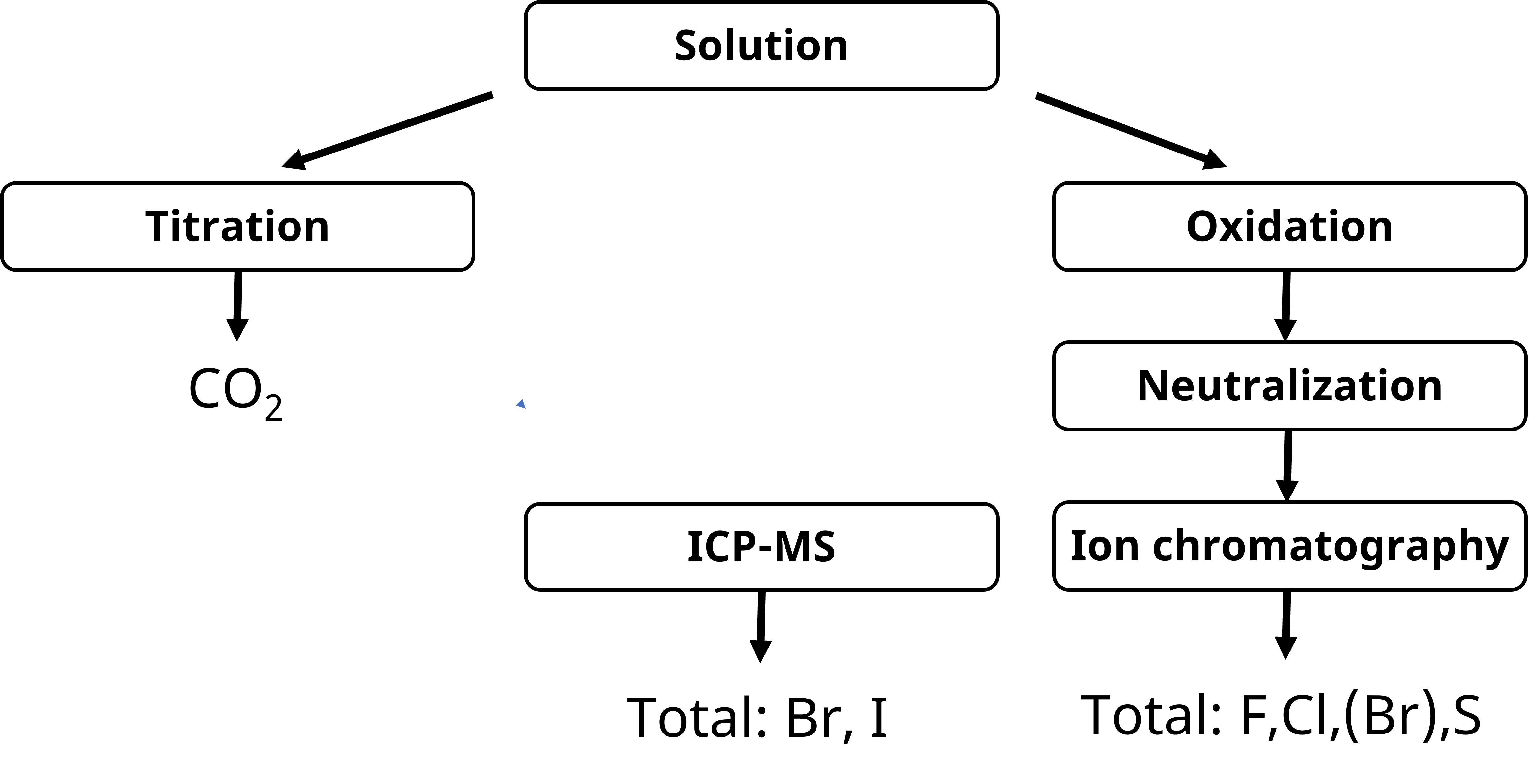 Not analysed at this time
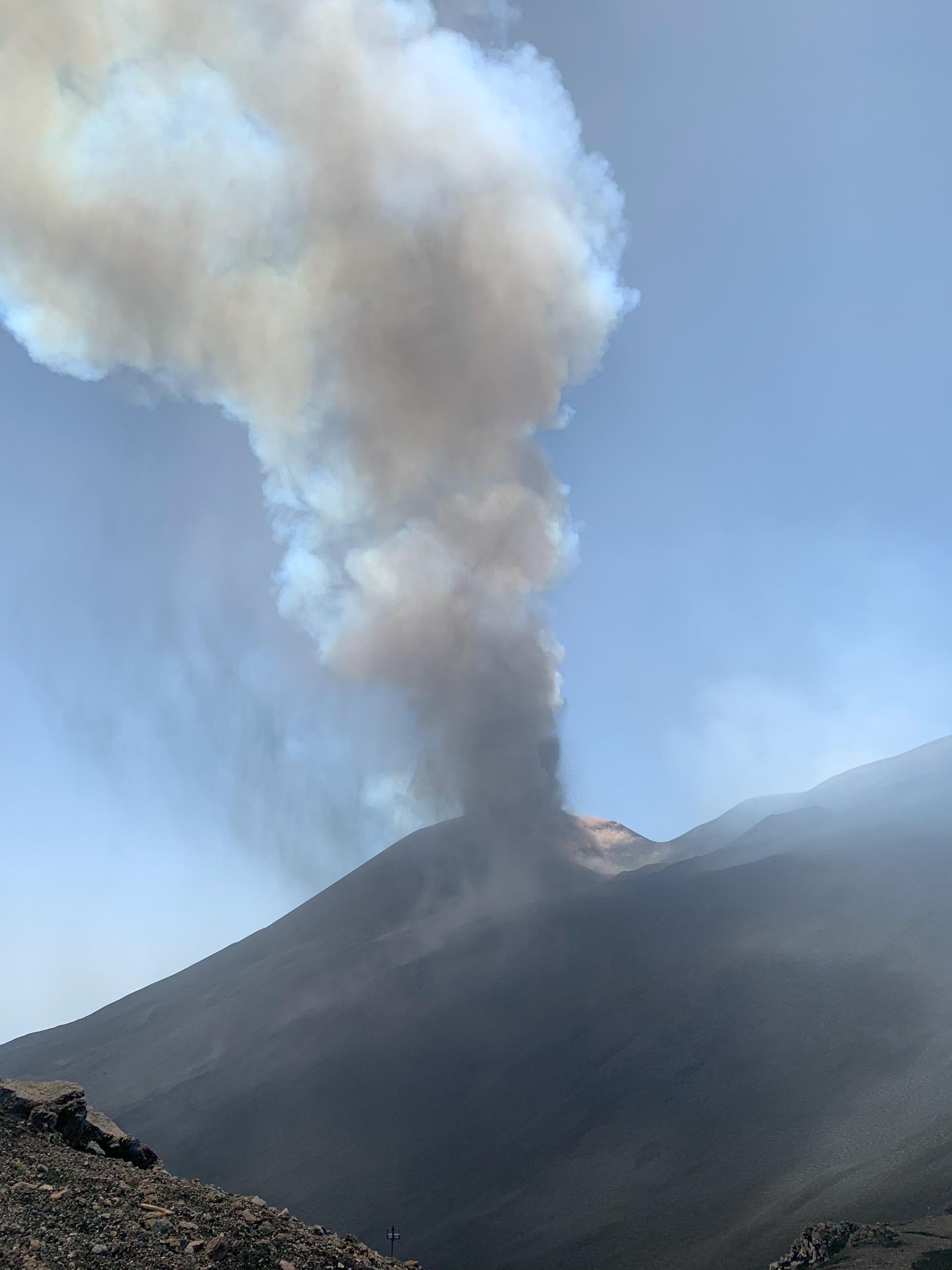 Conclusion and Outlook

With our new method, we are not only able to distinguish the reactive halogen species, but we have also succeeded in developing a very lightweight setup for in situ measurements using drones (UAVs) directly in the volcanic plume. The combination of bubblers and filters allows the simultaneous measurement of the individual halogen species as well as the total halogen concentration.

Next steps:

Quantification of all the halogen species
Detection and quantification of new species with improved coatings for syringe filters
Improvement of chemical simulations for evolution of halogen species in volcanic plumes